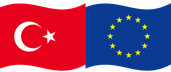 Bu program Avrupa Birliği tarafından finanse edilmektedir
TÜRKİYE-AB ARASINDA 
SİVİL TOPLUM DİYALOĞU
BEŞİNCİ DÖNEM (CSD V)
HİBE PROGRAMI
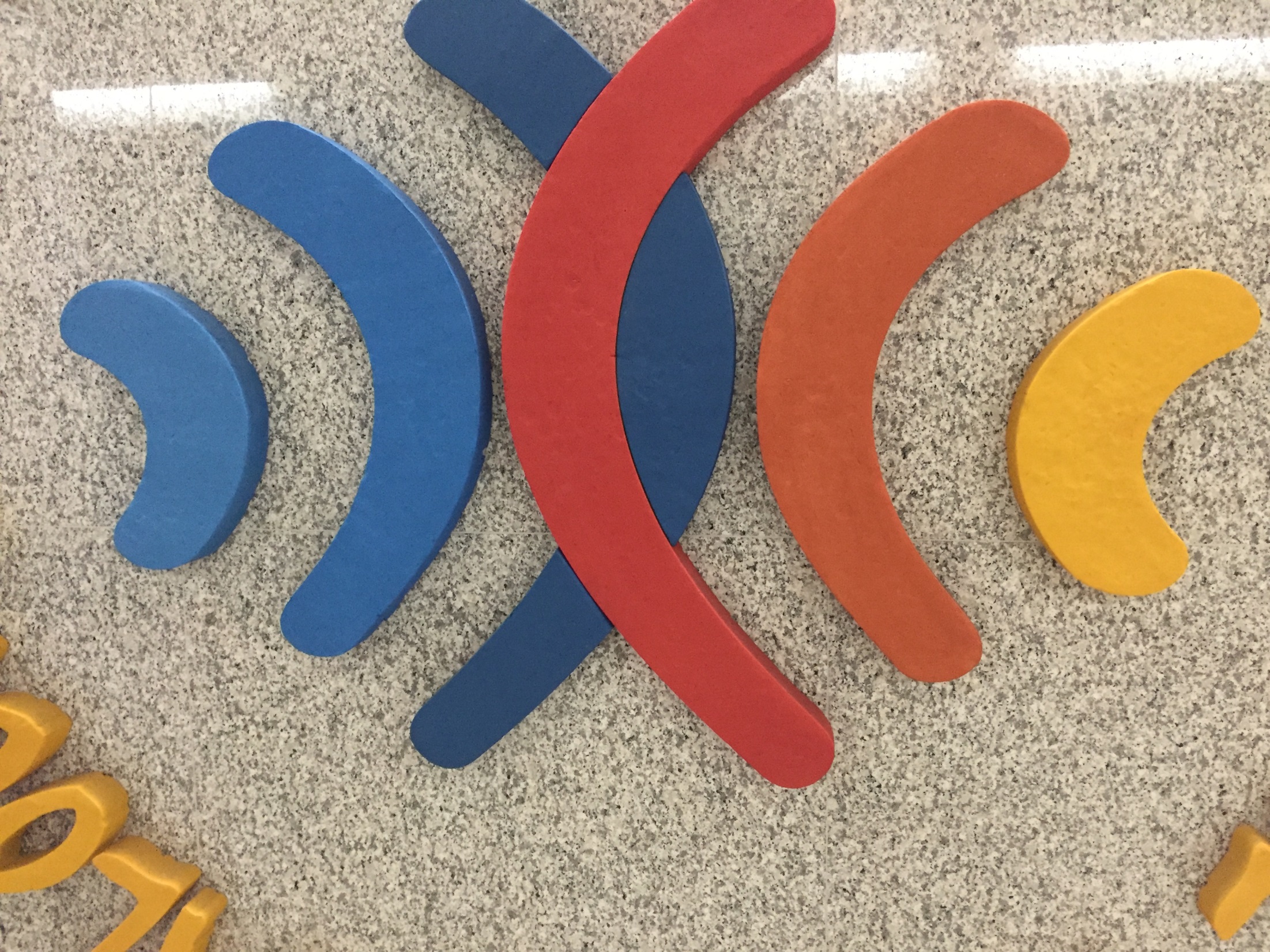 PROJE TEKLİFİNİN HAZIRLANMASI
ANKARA 
23 Ocak 2018
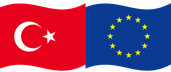 Bu program Avrupa Birliği tarafından finanse edilmektedir
DOLDURULMASI GEREKEN DOKÜMANLAR
BU HİBE PROGRAMINA TEKLİFLER 2 AŞAMADA VERİLECEKTİR!
1. Aşama:  ÖN TEKLİF (BAŞVURU FORMU - KISIM A)

2. Aşama  TAM BAŞVURU

EK A - KISIM B Tam Başvuru Formu
EK B - Bütçe  
EK C - Mantıksal Çerçeve
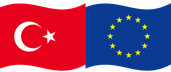 Bu program Avrupa Birliği tarafından finanse edilmektedir
DOLDURULMASI GEREKEN DOKÜMANLAR
İki aşamalı teklif çağrısı; ilk aşamada sadece Ön Teklif (Başvuru Formu, Kısım A) sunulacaktır. 
İngilizce olarak sunulmalıdır. 
Ön teklifte talep edilen katkının (AB katkısı) tahmini tutarı ve toplam bütçe tutarı içerisindeki yüzdesi belirtilmelidir. Bütçe, tam başvuru aşamasında sunulur.  Ön teklifte belirtilen katkı tutarı, tam başvuru formu ile teslim edilen bütçede en fazla %20 değişebilir. Her halükarda Programın hibe rehberinde belirlenen en az ve en çok miktarlar arasında kalınmasına dikkat edilmelidir.
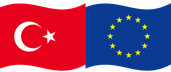 Bu program Avrupa Birliği tarafından finanse edilmektedir
DOLDURULMASI GEREKEN DOKÜMANLAR
Aşama:  ÖN TEKLİF (BAŞVURU FORMU - KISIM A)
Temel Kurallar:	
Ön Teklif formatında belirtilen kurallara uyulmalı,
El yazısı ile sunulmuş başvurular kabul edilmeyecektir.
5 tam sayfayı geçmemeli (A4  boyutunda, Arial 10 fontu ve 2 cm kenar boşluğu),
Anlatım açık ve net olmalı. Ancak her bölüm yeterli detayı içermeli,
Tüm bölümler boş bırakılmadan doldurulmalı,
Format sonunda yer alan kontrol listesi doldurulmalı,
Başvuru sahibinin beyanı doldurulup imzalanmalı,
Eş-başvuran(lar)ın yetkilendirmesi doldurulup imzalatılmalı,
Başvuru formunda yer alan yönlendirmelere özellikle dikkat edilmeli
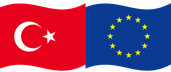 Bu program Avrupa Birliği tarafından finanse edilmektedir
ÖN TEKLİF FORMU ( BAŞVURU FORMU – KISIM A )
1.1 Proje Özeti
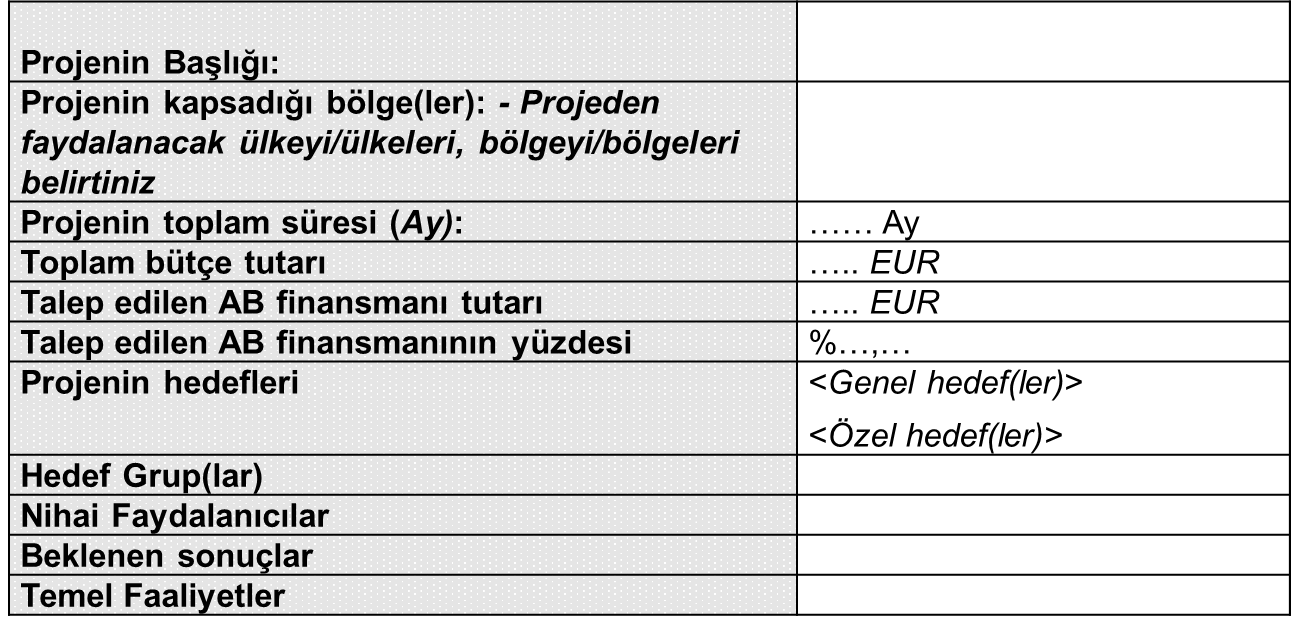 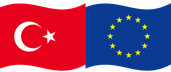 Bu program Avrupa Birliği tarafından finanse edilmektedir
ÖN TEKLİF FORMU ( BAŞVURU FORMU – KISIM A )
1.2. Projenin Tanımı (en fazla 1 sayfa)
Proje hazırlığının arka planını anlatınız.
Proje hedeflerini açıklayın (Yukarıda, 1.1 bölümünde yer alan tablodaki hedefleri detaylandırın).
Kilit proje paydaşlarını, onların projeye karşı tutumlarını ve yapılan görüşmeleri açıklayın. 
Faaliyet grupları arasındaki bağı/ilişkileri içerecek şekilde öngörülen faaliyet türleri ve sonuçları ve çıktıları ile ilgili özet bilgi veriniz.
Proje için genel bir süre aralığı belirterek, varsa dikkate alınması gereken özel bir hususları açıklayınız.
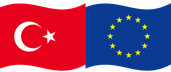 Bu program Avrupa Birliği tarafından finanse edilmektedir
ÖN TEKLİF FORMU ( BAŞVURU FORMU – KISIM A )
1.3. Projenin İlgililiği (en fazla 3 sayfa)
1.3.1. Teklif Çağrısının hedefleri/alanları/konuları/öncelikleri ile olan ilgililiği
Projenin, Teklif Çağrısında yer alan amaç(lar) ve öncelik(ler) ile olan ilgililiğini açıklayınız. 
Projenin, ortaklık, yerel düzeyde sahiplenme vb. gibi Başvuru Rehberinde belirtilen herhangi bir özel alt konuyla/ sektörle/ alanla ve diğer özel gerekliliklerle olan ilgililiğini açıklayınız. 
Başvuru Rehberinde ifade edilen beklenen sonuçlardan özellikle hangilerinin hedefleneceğini açıklayınız. 
Projenin, Teklif Çağrısının «diyalog» yönü ile olan ilgililiğini açıklayınız
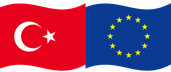 Bu program Avrupa Birliği tarafından finanse edilmektedir
ÖN TEKLİF FORMU ( BAŞVURU FORMU – KISIM A )
1.3.2. Projenin genelde hedef ülkenin/ülkelerin, bölgenin/ bölgelerin ve/veya ilgili sektörlerin ihtiyaçları ve sorunlarıyla olan ilgililiği (AB girişimleriyle olan sinerji ve tekrarlardan kaçınma dahil olmak üzere)
Proje öncesinde hedef ülke(ler), bölge(ler) ve/veya alan(lar)daki detaylı durumu açıklayınız (mümkün olduğunda sayısal veriler de eklenmelidir).
Proje tarafından hedeflenen sorunların detaylı analizini yapınız ve birbirleriyle olan ilişkilerini açıklayınız. 
Yukarıda belirtilen konu kapsamında, ulusal, bölgesel ve/veya yerel bazda proje ile ilgili önemli plan(lar)dan bahsediniz ve projenin bu plan(lar)la olan ilişkisini açıklayınız. 
Proje, daha önce yapılmış bir projenin devamı ise, ortaya çıkan temel sonuçları ve değerlendirme önerilerini dikkate alarak, teklif edilen projenin önceki projenin faaliyetleri ve sonuçları üzerine nasıl kurgulandığını açıklayınız.
Proje, daha büyük bir programın parçası ise, projenin bu programla veya başka bir proje ile nasıl uyumlu ve uygun olduğunu açıklayınız. Özellikle AB kaynaklı olmak üzere, diğer girişimlerle muhtemel ortaklıklar ve birliktelikleri belirtiniz.
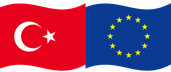 Bu program Avrupa Birliği tarafından finanse edilmektedir
ÖN TEKLİF FORMU ( BAŞVURU FORMU – KISIM A )
1.3.3. Hedef grup ve nihai faydalanıcılar ile onların ihtiyaçlarının ve sorunlarının ve projenin bu ihtiyaçları nasıl karşılayacağının açıklanması ve tanımlanması 
Seçim kriterlerini de belirterek, her bir hedef grup ve nihai faydalanıcının (mümkünse sayısal veriler de kullanarak) tanımını yapınız.
Her bir hedef grubun ve nihai faydalanıcının ihtiyaçlarını ve sorunlarını açıklayınız. 
Proje teklifinin, hedef grupların ve nihai yararlanıcıların ihtiyaçları ve sorunlarıyla olan ilgisini belirtiniz. 
Hedef grupların ve nihai faydalanıcıların katılımını sağlamaya yönelik süreçleri açıklayınız.
1.3.4. Diğer katma-değer unsurları
Özellikle kamu-özel sektör ortaklıklarının geliştirilmesi ya da teşvik edilmesi, yenilikçi ve iyi uygulamalar veya çevresel konular, cinsiyet eşitliği, fırsat eşitliği, engelli insanların ihtiyaçları, azınlık hakları ve yerli halkların hakları gibi konulardaki özel katma-değer yaratan unsurları belirtiniz
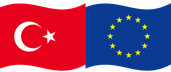 Bu program Avrupa Birliği tarafından finanse edilmektedir
TAM BAŞVURU FORMU ( BAŞVURU FORMU – KISIM B )
Temel Kurallar:
	
Başvuru formu formatında belirtilen kurallara uyulmalı,
Anlatım açık ve net olmalı. Ancak her bölüm yeterli detayı içermeli,
Tüm bölümler boş bırakılmadan doldurulmalı,
Format sonunda yer alan kontrol listesi doldurulmalı,
Başvuru sahibinin beyanı doldurulup imzalanmalı,
Başvuru formunda yer alan yönlendirmelere özellikle dikkat ediniz
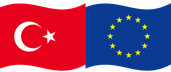 Bu program Avrupa Birliği tarafından finanse edilmektedir
TAM BAŞVURU FORMU ( BAŞVURU FORMU – KISIM B )
Bölüm 1 – Proje Hakkında Genel Bilgiler 
Bu bölümde tablo halinde teklif çağrısının referans numarası, teklif çağrısının başlığı, başvuru sahibinin adı, teklif çağrısının numarası, projenin başlığı, projenin uygulama yeri ve adı verilmelidir.
Bölüm 2 – Proje 
2.1.1 Proje Tanımı: (Maksimum 13 sayfa)
Projenin, hedef grupların ve/veya varsa yerel eş-başvuru sahipleri ve bağlı kuruluş(lar)ın durumunu; teknik ve yönetim kapasitelerini  nasıl geliştireceğini de belirterek,  projenin beklenen sonuçlarını açıklayınız. 
Sonuçlara ulaşmak için taahhüt edilen her bir faaliyeti (veya iş paketini) ayrıntılı bir biçimde belirleyiniz ve tanımlayınız. 
Bu faaliyetlerin seçim sebeplerini, faaliyetlerde yer alacak her bir eş-başvuru sahibinin ve bağlı kuruluşların (varsa iştirakçilerin) görevini ve rolünü belirterek gerekçelendiriniz.
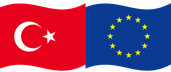 Bu program Avrupa Birliği tarafından finanse edilmektedir
TAM BAŞVURU FORMU ( BAŞVURU FORMU – KISIM B )
Bölüm 2 – Proje 
2.1.2  Metodoloji: (Maksimum 5 sayfa)
Uygulama yöntemlerini ve teklif edilen yöntemlerin neden seçildiğini açıklayınız; Çeşitli aktörler ve paydaşların (eş-başvuru sahipleri, bağlı kuruluşlar, hedef gruplar, yerel yönetimler, vb.) projedeki görevlerini ve katılımlarını tanımlayınız; bu görevlerin onlara veriliş nedenlerini açıklayınız;
2.1.3 Proje Süresi ve Faaliyet Takvimi: (Maksimum 4 sayfa)
Öngörülen faaliyet planında kesin bir başlangıç tarihi verilmemelidir. Bu doğrultuda, belirli tarihlere ya da aylara atıfta bulunmak yerine “1. ay”, “2. ay” vb. şeklinde bir süre tanımlanmalıdır.
Başvuru sahipleri, uygulama süresini etkileyebilecek ilgili tüm faktörleri göz önünde bulundurarak, her bir faaliyetle ilgili tahmini süreyi en kısa süre olarak değil en olası süre esasında tanımlamalıdır.
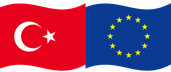 Bu program Avrupa Birliği tarafından finanse edilmektedir
TAM BAŞVURU FORMU ( BAŞVURU FORMU – KISIM B )
Bölüm 2 – Proje 
2.1.4  Sürdürülebilirlik:
Projenin teknik, ekonomik, sosyal ve politika düzeylerinde beklenen etkilerini mümkün olduğunca nicel veri kullanarak tanımlayın.
Projeyi yayma planınızı, yineleyip çoğaltılabilme ve projenin çıktılarının uzatılabilme seçeneklerini (projenin çarpan etkileri) tanımlayınız. Tasarlanan yayım kanallarını/mecralarını açıkça belirtiniz.
Projenin sona ermesinden sonra sürdürülebilirliğin nasıl sağlanacağını açıklayın. Bu açıklama, projede sonunda devam edecek faaliyetleri, gerekli önlemler ve stratejileri, hedef grupların projeyi sahiplenmesini, iletişim planını vb. yönleri içerebilir.
Objektif Olarak Doğrulanabilir Göstergeler
Doğrulama Kaynakları
Müdahale Mantığı-Projenin Kapsamı
Varsayımlar
Projenin Genel Hedefi
Projenin Amacı
Sonuçlar
Araçlar / Kaynaklar (opsiyonel)
Maliyet / Bütçe (opsiyonel)
Faaliyetler
Ön-koşullar
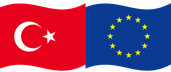 Bu program Avrupa Birliği tarafından finanse edilmektedir
TAM BAŞVURU FORMU ( BAŞVURU FORMU – KISIM B )
2.1.5 Mantıksal Çerçeve
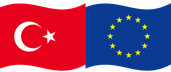 Bu program Avrupa Birliği tarafından finanse edilmektedir
TAM BAŞVURU FORMU ( BAŞVURU FORMU – KISIM B )
2.1.6 Bütçe: Belirlenen bütçe formatı Avro cinsinden eksiksiz doldurulmalıdır. Bütçe sayfaları aşağıdakilerden oluşur:
Bütçe tablosu
Gider gerekçeleri
Beklenen fon kaynakları

Bütçe Başlıkları:
İnsan kaynakları
Seyahat
Ekipman ve malzeme
Yerel ofis
Diğer giderler
Diğer
Doğrudan Uygun Maliyetler Alt Toplamı
Dolaylı giderler (İdari giderler)
Uygun Maliyetler (1-8)
Yedek Akçe
Toplam Uygun Maliyetler (9+10)
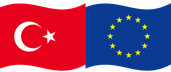 Bu program Avrupa Birliği tarafından finanse edilmektedir
TAM BAŞVURU FORMU ( BAŞVURU FORMU – KISIM B )
Bütçe Başlıkları:
İnsan kaynakları
– Projede görevlendirilen personele verilen brüt maaşlar faydalanıcılar tarafından normalde ödenen tutarları aşmamalıdır
– 1. İnsan Kaynakları başlığı altında çalışacak olan personel işçi-işveren ilişkisi ile, sözleşmeli olarak ve SGK’lı olarak çalışmalıdır 
– Faydalanıcılar tarafından normalde ödenen oranı ve Avrupa Komisyonu tarafından faaliyetin gerçekleşeceği zaman için geçerli yıllık oranları aşmayan, projede görev alan personel ve diğer kişilerin görev yeri haricindeki gece konaklamalarında geçerli olacak harcırah masrafları
2. Seyahat : 
Projede görev alan personel ve diğer kişilerin seyahat masrafları

3. Ekipman ve malzeme
– Proje amaçlarına yönelik olarak ekipman ve malzemelerin alınması (yeni) veya kiralanmasına (yeni veya ikinci el) ilişkin maliyetler ve piyasa oranlarına karşılık gelmeleri koşuluyla hizmet ücretleri.  

4. Yerel ofis : Yalnızca proje kapsamında kullanılacak olan ofisin kirası, araç kirası ve diğer ofis giderleri
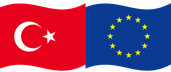 Bu program Avrupa Birliği tarafından finanse edilmektedir
TAM BAŞVURU FORMU ( BAŞVURU FORMU – KISIM B )
Bütçe Başlıkları:
 5. Diğer giderler ve Hizmetler
Proje kapsamında hazırlanacak yayımlar, görünürlük materyallerinin basımı, değerlendirme maliyetleri, konferans/seminer maliyetleri,
6. Diğer
Projenin uygulaması için yapılacak ve ilk 5 başlık altına girmeyen diğer hizmet alımları
8. Dolaylı giderler (İdari giderler)
Proje ile ilgili yapılan genel idari giderleri karşılamak için, proje doğrudan uygun maliyetleri ara toplamının (Bütçe başlığı 7) %7’sini aşmayan götürü tutar, dolaylı maliyet (Bütçe başlığı 8) olarak talep edilebilir. 
10. Yedek Akçe
Proje doğrudan uygun maliyetleri ara toplamının (Bütçe başlığı 7) %5’ini geçmemek kaydıyla proje bütçesine bir yedek akçe (Bütçe başlığı 10) dahil edilebilir. Yedek akçe sadece Sözleşme Makamı’nın yazılı ön onayı sonrasında kullanılabilir.
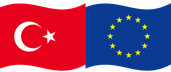 Bu program Avrupa Birliği tarafından finanse edilmektedir
TAM BAŞVURU FORMU ( BAŞVURU FORMU – KISIM B )
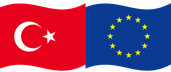 Bu program Avrupa Birliği tarafından finanse edilmektedir
TAM BAŞVURU FORMU ( BAŞVURU FORMU – KISIM B )
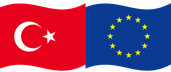 Bu program Avrupa Birliği tarafından finanse edilmektedir
TAM BAŞVURU FORMU ( BAŞVURU FORMU – KISIM B )
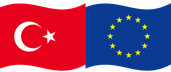 Bu program Avrupa Birliği tarafından finanse edilmektedir
TAM BAŞVURU FORMU ( BAŞVURU FORMU – KISIM B )
Bölüm 2.2  
Deneyim: Bu bilgiler, kurum/kuruluşunuzun hibe talebinde bulunduğu proje ile aynı alanda ve -benzer ölçekte projeleri yönetme konusunda, yeterli deneyime sahip olup olmadığının değerlendirilmesinde kullanılacaktır.
2.2.	Başvuru sahibinin deneyimi
2.3.	Eş-başvuran(lar)ın deneyimi
2.4. 	Bağlı kuruluş(lar)ın deneyimi
Bölüm 3 - Başvuru Sahibi
Bu bölümde başvuru sahibinin kimlik bilgileri, profili, proje yönetme ve uygulama kapasitesi, kuruluşun yönetim kurulu üyelerinin listesi verilmelidir.
Bölüm 4 - Başvuru Sahibinin Projeye Katılan Eş-başvuranları 
Projeye katılan her eş-başvuran için tabloda yer alan bilgiler verilmelidir; eş-başvuran yetkilendirmesi doldurulmalıdır..
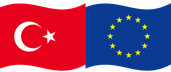 Bu program Avrupa Birliği tarafından finanse edilmektedir
TAM BAŞVURU FORMU ( BAŞVURU FORMU – KISIM B )
Bölüm 5 – Başvuru Sahibinin Projeye Katılan Bağlı Kuruluşlar
Projeye katılan her bir bağlı kuruluş için tabloda yer alan bilgiler verilmelidir.

Bölüm 6 - Başvuru Sahibinin Projeye Katılan İştirakçileri
Projeye katılan her iştirakçi kuruluş için tabloda yer alan bilgiler verilmelidir.

Bölüm 7. Başvuru Formu Kontrol Listesi
Bölüm 8. Başvuru Sahibinin Beyanı
Bölüm 9. Başvuru Formu Değerlendirme Tablosu
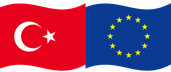 Bu program Avrupa Birliği tarafından finanse edilmektedir
BAŞARILAR DİLERİZ!